Computer Architecture and Operating SystemsLecture 3: Computer Architecture
Andrei Tatarnikov
atatarnikov@hse.ru 
@andrewt0301
Computer Under Cover
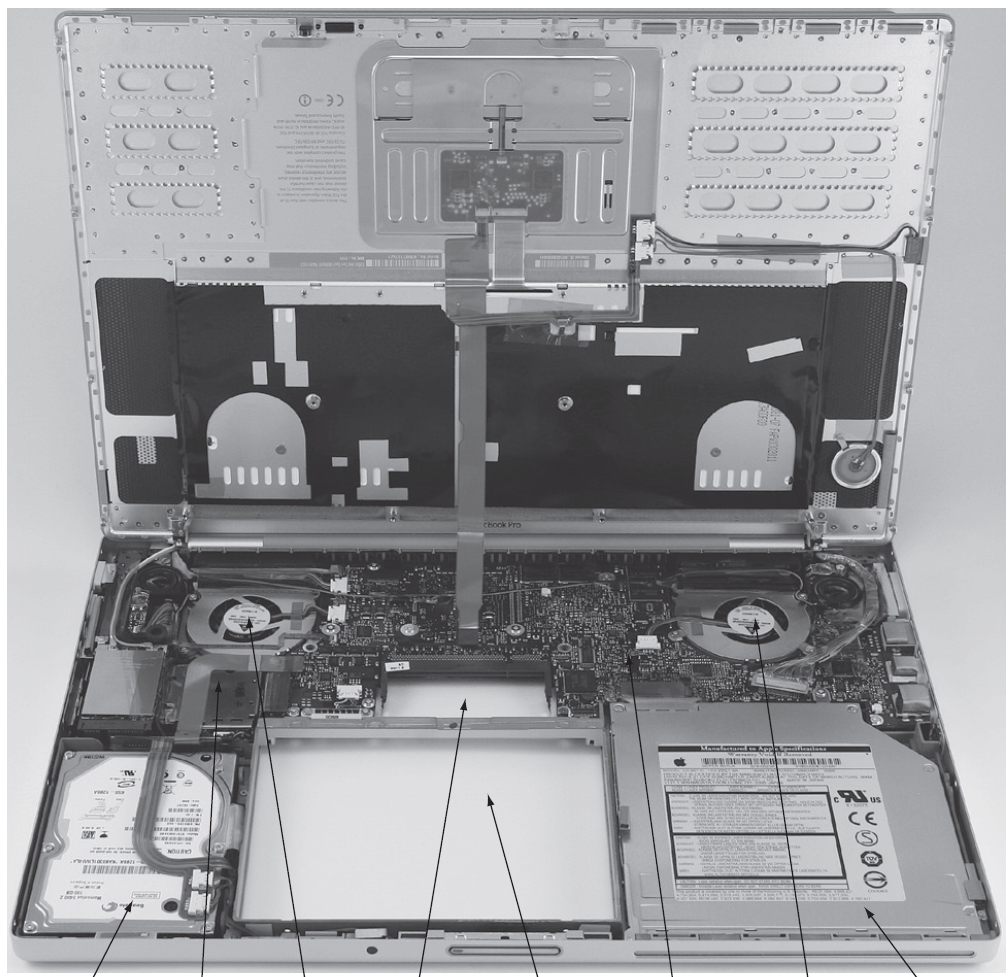 Monitor
Hard drive
CPU (Processor)
Fan with cover
Spot for memory DIMMs
Spot for battery
Motherboard
Fan with cover
DVD drive
Keyboard
2
1 2      3     4     5       6      7       8     9   10
Computer Organization
One or more CPUs and device controllers connected through a bus providing access to shared memory
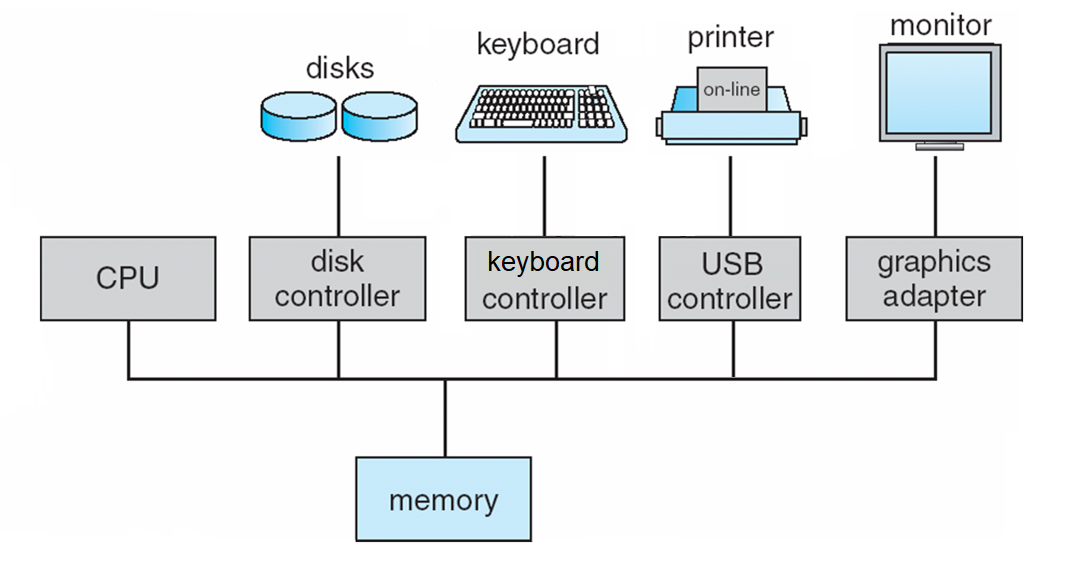 3
Program Under Hood
Application software
Written in high-level language
System software
Compiler: translates high-level language code to machine code
Operating System: service code
Handling input/output
Managing memory and storage
Scheduling tasks & sharing resources
Hardware
CPU, memory, I/O controllers
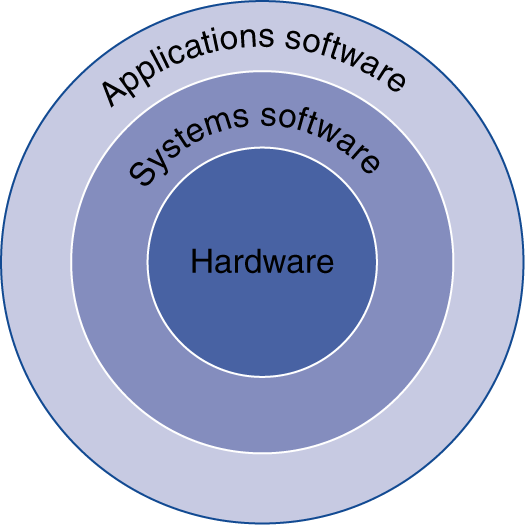 4
Levels of Program Code
High-level language
Level of abstraction closerto problem domain
Provides productivity and portability 
Assembly language
Textual representation of instructions
Hardware representation
Binary digits (bits)
Encoded instructions and data
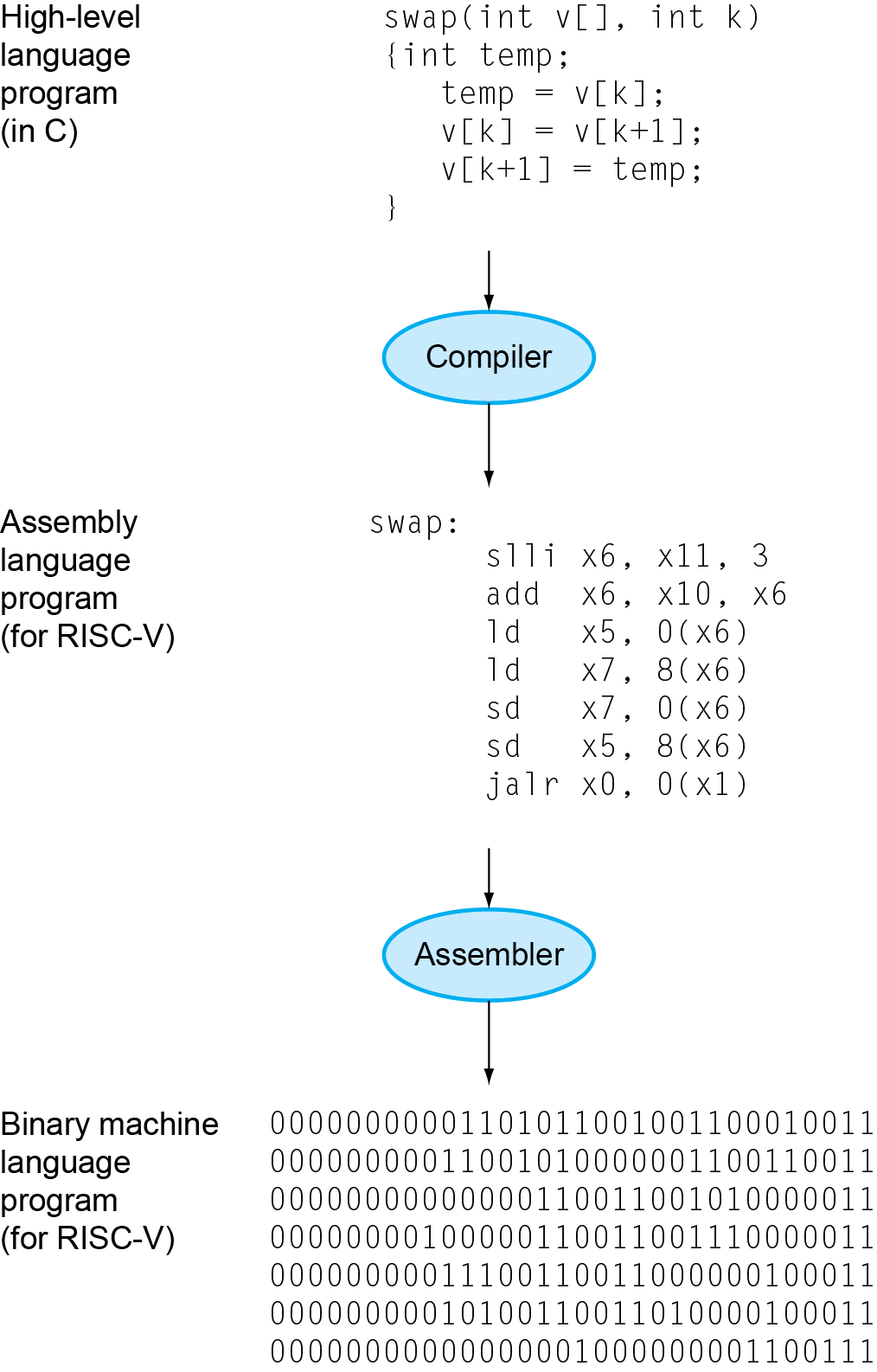 5
Abstractions
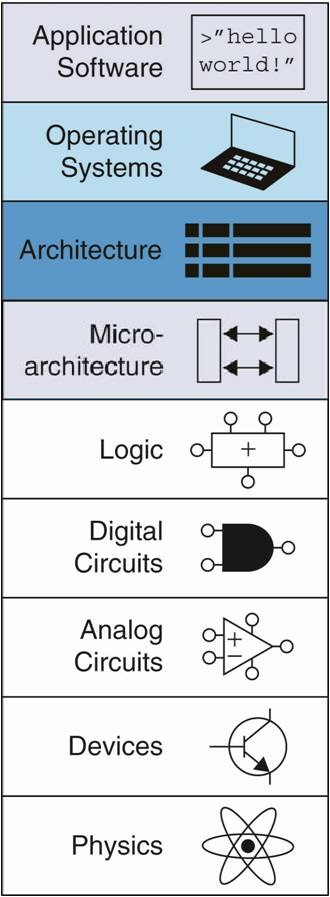 Abstraction helps us deal with complexity
Hide lower-level detail
Instruction set architecture (ISA)
The hardware/software interface
Application binary interface (ABI)
The ISA plus system software interface
Implementation (microarchitecture)
The details underlying the interface
Focus
of this course
6
Inside the Processor (CPU)
Central Processing Unit (CPU) is the heart of any computer system. 
Main components:
Register file: small fast memory for immediate access to data
Datapath: performs operations on data
Control unit: sequences datapath, memory, etc.
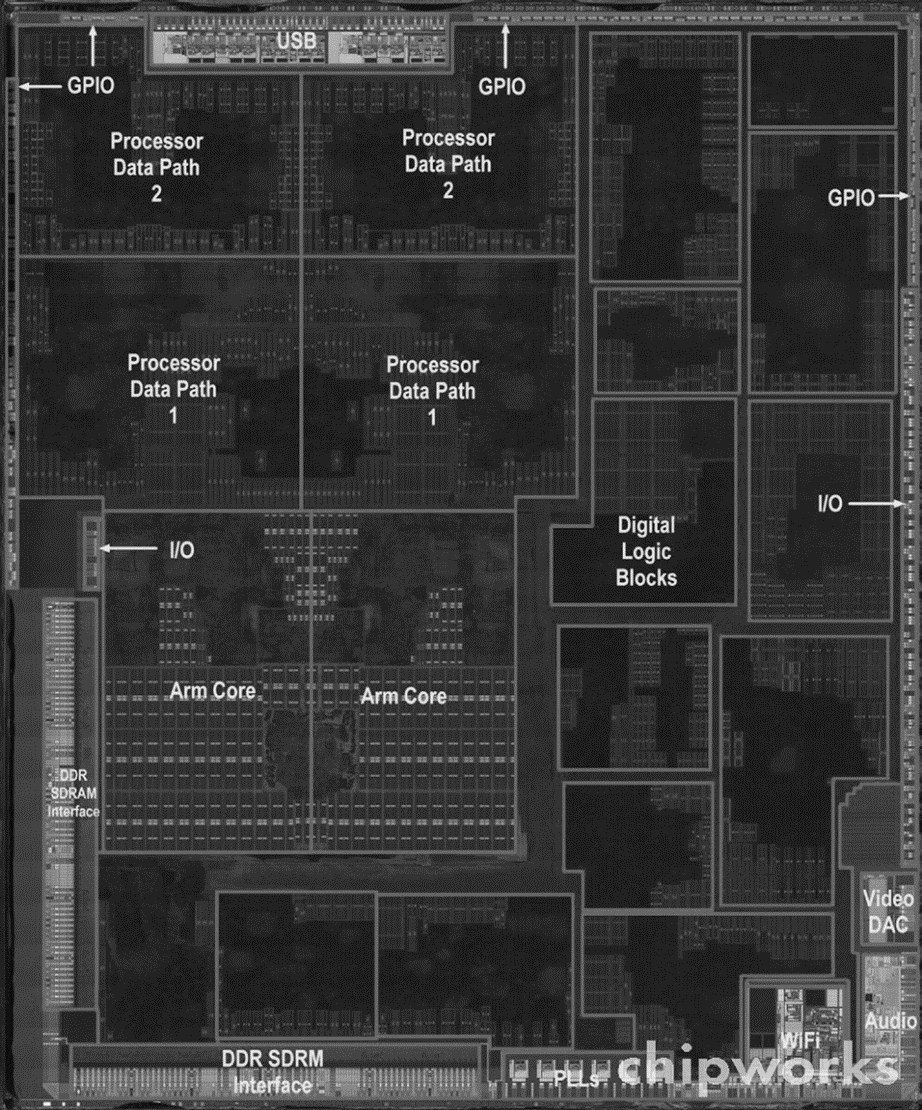 7
CPU Clocking
Clock period
Clock (cycles)
Data transferand computation
Update state
Operation of digital hardware governed by a constant-rate clock
Clock period: duration of a clock cycle
e.g., 250 ps = 0.25 ns = 250×10–12 s
Clock frequency (rate): cycles per second
e.g., 4.0 GHz = 4000 MHz = 4.0×109 Hz
8
CPU Time
Performance depends on
Algorithm: affects IC, possibly CPI
Programming language: affects IC, CPI
Compiler: affects IC, CPI
Instruction set architecture: affects IC, CPI, Tc
9
Instruction Set Architecture (ISA)
Instruction set architecture (ISA) is the interface between the hardware and the lowest-level software. This is one of the most important abstractions. 
ISA Classification
Complex instruction set computer (CISC)
x86/x64 (Intel and AMD)
Reduced instruction set computer (RISC)
ARM, PowerPC, MIPS, RISC-V
Very long instruction word (VLIW)
Itanium, Elbrus
10
Reduced Instruction Set Computing (RISC)
Reduced Instruction Set Computing (RISC) concept was proposed by  teams of researchers at Stanford University (John Hennessy) and University of California Berkeley (David Paterson) in early 1980s as an alternative of Complex Instruction Set Computing (CISC) dominating at that time.
RISC ISAs dominate – most   mobile devices use ARM (RISC)
Modern CISC ISAs (x86/x64)      are RISC-like underneath
2017 Turing Award to Patterson and Hennessy
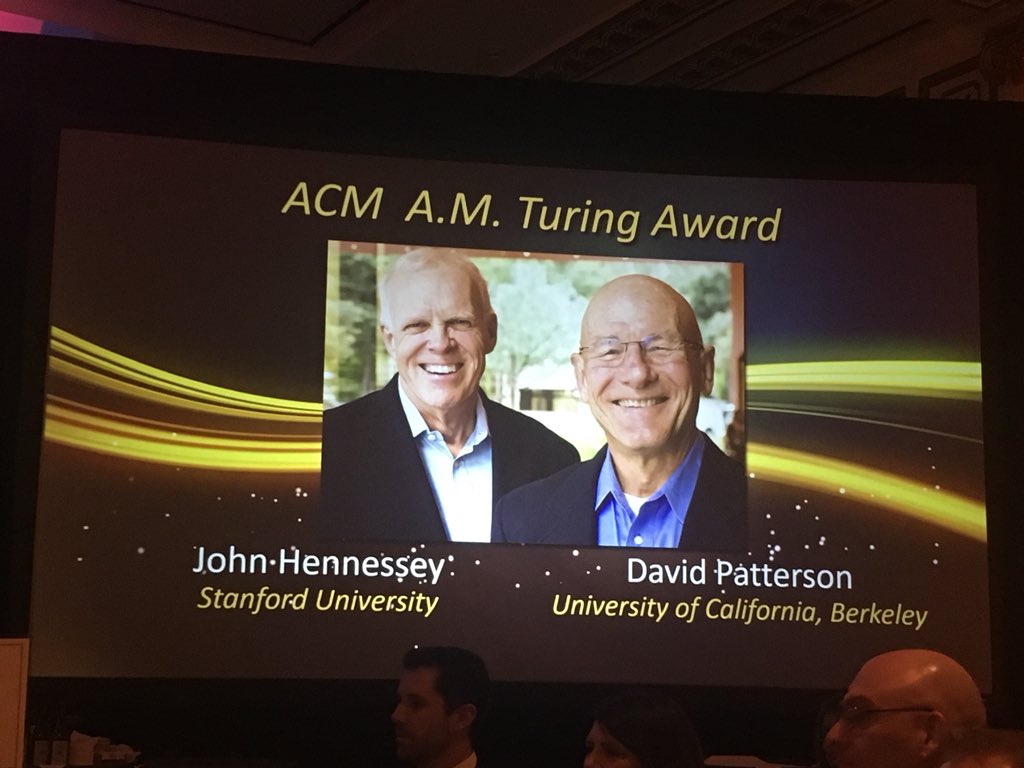 11
RISC Principles
All instructions are executed by hardware
Maximize the rate at which instructions are issued
Instructions should be easy to decode
Only loads and stores should reference memory
Provide plenty of registers
12
RISC-V ISA
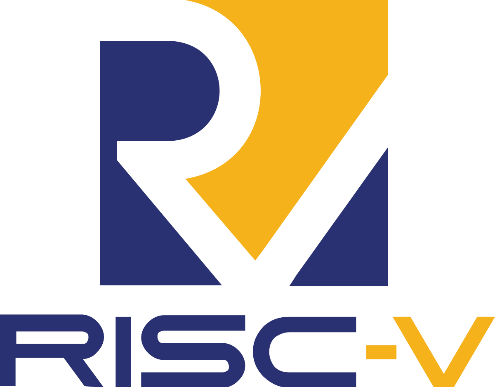 Simple ISA by UC Berkeley (2010)
Open and Free
Wide-Purpose Configurable ISA (from IoT to mainframes)
Maintained by RISC-V Foundation (moved to Switzerland)
Supported by many IT Companies and Universities
Industry
Innovation
Education
Research
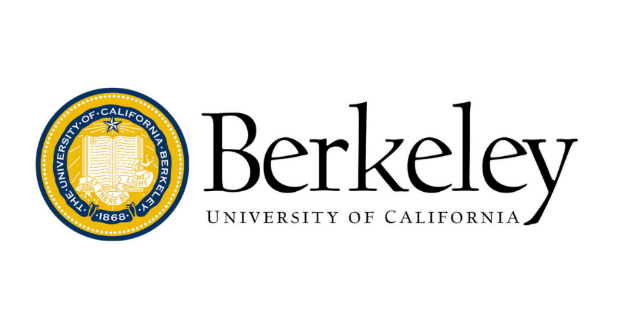 13
RISC-V Community
Wide Support of IT Companies (except Intel and ARM) and Universities
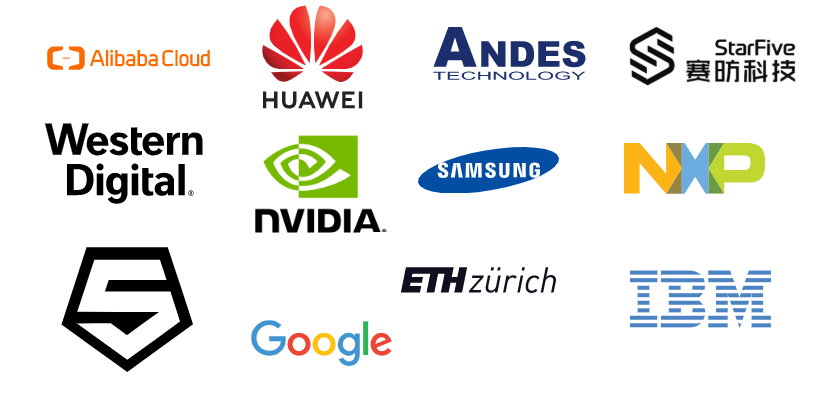 and many others…
14
How CPU Works
Register File
Main Memory
000000…000
x0
x1
x2
x3
…
x31
0
4
8
12
16
20
Stores program and data
32-bit words
32 bit words
Machine language directly
reflects this structure
ALU
Arithmetic
Logic Unit
15
Instruction Execution
Fetch next instruction from memory into instruction register
Change program counter to point to next instruction
Determine type of instruction just fetched
If instructions uses word in memory, determine where Fetch word, if needed, into CPU register
Execute the instruction
Go to step 1 to begin executing following instruction
16
RISC-V CPU Scheme
17
RISC-V General-Purpose Registers
32 Registers

32 (or 64) Bits Wide
18
RISC-V Instructions
Fixed-size 32 bit instructions
 Always three operands: d -> op(s, t)
 Instruction types
 Computational instructions
 Load-store instructions
 Control-transfer instructions
 System instructions
All operations done with registers
19
Assembly Programming
High Level Language vs Assembly Language
Primitive arithmetic and logical operations
Primitive data structures – bits and integers
Control transfer instructions
Designed to be directly implementable in hardware
Primitive arithmetic and logical operations
Complex data types and data structures
Complex control structures – conditional statements, loops and procedures
Not suitable for direct implementation in hardware
tedious programming!
20
Computational Instructions
Arithmetic, comparison, logical, and shift operations.
Register-Register Instructions:
2 source operand registers
1 destination register
Format: op dest, src1, src2
x3 <- x1 + x2
if x1 < x2 then x3 = 1 else x3 = 0
x3 <- x1 & x2
x3 <- x1 << x2
add  x3, x1, x2
slt     x3, x1, x2
and  x3, x1, x2
sll     x3, x1, x2
21
Register-Immediate Instructions
One operand comes from a register and the other is a  small constant that is encoded into the instruction.
 Format: op dest, src1, src2
x3 <- x1 + 3
x3 <- x1 & 3
x3 <- x1 << 3
x3 <- x1 - 3
addi x3, x1, 3
andi x3, x1, 3
slli    x3, x1, 3
addi x3, x1, -3
22
No subi, instead use negative constant.
Compound Computations
Execute a = ((b+3) >> c) - 1;
Break up complex expression into basic computations.
Our instructions can only specify two source operands and one destination operand (also known as three address instruction).
Assume a, b, c are in registers x1, x2, and x3 respectively. Use x4 for t0, and x5 for t1.
addi x4, x2, 3
srl    x5, x4, x3
addi x1, x5, -1
t0 = b + 3;
t1 = t0 >> c;
a =  t1 - 1;
23
Control Flow Instructions
Need Conditional branch instructions:
Format: comp src1, src2, label
First performs comparison to determine if branch is taken or not: src1 comp src2
If comparison returns True, then branch is taken, else continue executing program in order.
bge  x1, x2, else
    addi x3, x1, 1
    beq  x0, x0, end
else:
    addi x3, x2, 2
end:
if (a < b):  c = a + 1
else:          c = b + 2

assume
x1=a; x2=b; x3=c;
24
Unconditional Control Instructions: Jumps
jal: Unconditional jump and link
  Example: jal x3, label
  Jump target specified as label
  label is encoded as an offset from current instruction
  Link (to be discussed later): is stored in x3
jalr: Unconditional jump via register and link
 Example: jalr x3, 4(x1)
 Jump target specified as register value plus constant offset
 Example: Jump target = x1 + 4
 Can jump to any 32 bit address – supports long jumps
25
Constants and Instruction Encoding Limits
Instructions are encoded as 32 bits
Need to specify operation (10 bits)
Need to specify 2 source registers (10 bits) or 1 source register (5 bits) plus a small constant
Need to specify 1 destination register (5 bits)
The constant in register-immediate instructions has to be smaller than 12 bits; bigger constants have to be stored in the memory or a register and then used explicitly
The constant in a jal instruction is 20 bits wide (7 bits for operation, and 5 bits for register)
26
Computations on Values in Memory
a = b + c

x1 <- load(Mem[b])
x2 <- load(Mem[c])
x3 <- x1 + x2
store(Mem[a]) <- x3

x1 <- load(0x4)
x2 <- load(0x8)
x3 <- x1 + x2
store(0x10) <- x3
Main Memory
0x0
0x4
0x8
0xC
0x10
0x14
b
c
a
32 bit words
27
Load and Store Instructions
Address is specified as a <base address, offset> pair:
Base address is always stored in a register
Offset is specified as a small constant
Format: lw dest, offset(base)     sw src, offset(base)
lw    x1, 0x4(x0)
lw    x2, 0x8(x0)
add  x3, x1, x2
sw    x3, 0x10(x0)
x1 <- load(Mem[x0 + 0x4])
x2 <- load(Mem[x0 + 0x8])
x3 <- x1 + x2
store(Mem[x0 + 0x10]) <- x3
28
Pseudoinstructions
Aliases to other actual instructions to simplify assembly programming.
Pseudoinstruction:

mv    x2, x1
li       x2, 3
ble    x1, x2, label
beqz x1, label
bnez x1, label
j        label
Equivalent Assembly Instruction:

addi x2, x1, 0
addi x2, x0, 3
bge  x2, x1, label
beq  x1, x0, label
bne  x1, x0, label
jal    x0, label
29
Example: Program to Sum Array Elements
Main Memory
sum = a[0] + a[1] + a[2] + ... + a[n-1]
(assume base address 100 is already in x10)
Register File
lw     x1, 0x0(x10)
    lw     x2, 0x4(x10)
    add   x3, x0, x0
loop:
    lw      x4, 0x0(x1)
    add   x3, x3, x4
    addi   x1, x1, 4
    addi   x2, x2, -1
    bnez  x2, loop
    sw      x3, 0x8(x10)
a[0]
0
4



100
104
108
a[1]
x1
x2
x3

x10
Addr of a[i]
a[n-1]
n
sum
base
n
100
sum
30
Any Questions?
.text
__start:	addi t1, zero, 0x18
		addi t2, zero, 0x21
cycle:	beq t1, t2, done
		slt t0, t1, t2
		bne t0, zero, if_less
		nop
		sub t1, t1, t2
		j cycle
		nop
if_less:	sub t2, t2, t1
		j cycle
done:		add t3, t1, zero
31